Module 3: VLANs
Instructor Materials
Switching, Routing, and Wireless Essentials v7.0 (SRWE)
[Speaker Notes: Cisco Networking Academy Program
Switching, Routing, and Wireless Essentials v7.0 (SRWE)
Module 3: VLANs]
Instructor Materials – Module 3 Planning Guide
This PowerPoint deck is divided in two parts:
Instructor Planning Guide
Information to help you become familiar with the module
Teaching aids
Instructor Class Presentation
Optional slides that you can use in the classroom
Begins on slide # 12
Note: Remove the Planning Guide from this presentation before sharing with anyone.
For additional help and resources go to the Instructor Home Page and Course Resources for this course. You also can visit the professional development site on netacad.com, the official Cisco Networking Academy Facebook page, or Instructor Only FB group.
What to Expect in this Module
To facilitate learning, the following features within the GUI may be included in this module:
What to Expect in this Module (Cont.)
To facilitate learning, the following features may be included in this module:
Check Your Understanding
Check Your Understanding activities are designed to let students quickly determine if they understand the content and can proceed, or if they need to review. 
Check Your Understanding activities do not affect student grades.
There are no separate slides for these activities in the PPT. They are listed in the notes area of the slide that appears before these activities.
Module 3: Activities
What activities are associated with this module?
Module 3: Best Practices (Cont.)
Prior to teaching Module 3, the instructor should:
Review the activities and assessments for this module.
Try to include as many questions as possible to keep students engaged during classroom presentation.
Topic 3.1
Ask the class if they know what a VLAN is. A helpful analogy is that VLANs are like multiple classes being conducted in one large common area.  Layer 2 VLANs are like walls that can be built around the groups. However, layer 2 cannot create doors. We will see layer 3 help us with this. Layer 2 can create broadcast domains, but cannot route traffic between these groups because layer 2 does not understand the IP addressing of each group.
Explain that VLAN 1 is the default everything VLAN.  The reason for this is that the switch is designed to function by default with out extra configuration. This is not best practice, but it can do this. We can buy a switch, plug it in and it will function fine passing LAN traffic.
Module 3: Best Practices (Cont.)
Topic 3.2
Discuss the importance trunks compared to the legacy way of connecting. The legacy way connected access ports for each VLAN between the switches. Obviously this could consume a lot of ports.
Tagging is critical for trunking to work. Many years ago Cisco supported isl trunking, dot1q is preferred on todays network for many reasons, one of the biggest reasons is because dot1q supports QoS and isl does not.
Ask the class why Voice VLAN is tied to an access interface and not a trunk. There are several reasons for this. Back in 2005 a VoIP was connected to a trunk interface. Back then we did not have port-security, which requires the end device to be connected to an access interface. Also understanding why the phone should be traffic should be separated from the data traffic. First, UDP and TCP traffic do not mix well because of TCP starvation. This is where TCP gets dropped when our buffers get full because it will be resent, but then cuts it traffic in half. UDP takes more bandwidth and repeats the cycle (TCP is dropped again and cuts it half by another half) until there is almost no TCP traffic.
Module 3: Best Practices (Cont.)
Topic 3.2 (Cont.)
Voice traffic is some of the most sensitive traffic we have in regards to QoS compared to data traffic.
Also explaining how a VoIP phone boots up may help the class understand why voice and data traffic are separated. When CDP tells the phone what VLAN it is on the phone will tag its traffic for DHCP and request an IP address, but the DHCP server has some critical information to pass onto the phone.  Option 150 from the DHCP server tells the VoIP phone where the TFTP server is located.  The TFTP server has the firmware of the phone. This firmware tells the phone what functions it can do, like transfer calls, park calls, do conference calls, but more importantly what the buttons on the phone will do; for instance the phone number(s) associated to the phone, what are the speed dials, etc. The phone will actually fail to boot if it receives an IP for the data network instead of for voice.
Module 3: Best Practices (Cont.)
Topic 3.3
Have the class tell you the difference between extended and normal VLANs.
Have the class create both types of VLANs in Packet Tracer. You may need them to put the switch into VTP transparent mode to create the extended VLANs.
Topic 3.4
Have the class create a trunk in Packet Tracer between two switches.  Have them change the native VLAN and see if they start receiving CDP error messages.
One practice good practice is to use the range command and shutdown all interfaces on all switches before beginning the labs.  This will help trunks to come up cleanly and without CDP errors.  Just remind the students to bring up all interfaces as they configure them for use.
Module 3: Best Practices (Cont.)
Topic 3.5
Explain the importance the importance of DTP issues and why Cisco recommends that we make a trunk or an access interface statically on one or the other with use of DTP.
Emphasize to the class that trunk and access configurations each side of a link will have no communications.
Module 3: VLANs
Switching, Routing, and Wireless Essentials v7.0 (SRWE)
[Speaker Notes: Cisco Networking Academy Program
Switching, Routing, and Wireless Essentials v7.0 (SRWE)
Module 3: VLANs]
Module Objectives
Module Title: Protocols and Models
Module Objective: Explain how network protocols enable devices to access local and remote network resources.
[Speaker Notes: 3 – VLANs
3.0 – Introduction
3.0.2 – What will I learn to do in this module?]
3.1 Overview of VLANs
[Speaker Notes: 3 – VLANs
3.1 – Overview of VLANs]
Overview of VLANsVLAN Definitions
VLANs are logical connections with other similar devices.
Placing devices into various VLANs have the following characteristics:
Provides segmentation of the various groups of devices on the same switches
Provide organization that is more manageable
Broadcasts, multicasts and unicasts are isolated in the individual VLAN
Each VLAN will have its own unique range of IP addressing
Smaller broadcast domains
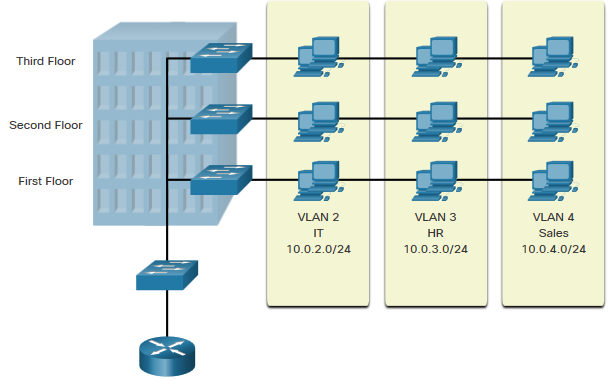 [Speaker Notes: 3 – VLANs
3.1 – Overview of VLANs
3.1.1 –  VLAN Definitions]
Overview of VLANsBenefits of a VLAN Design
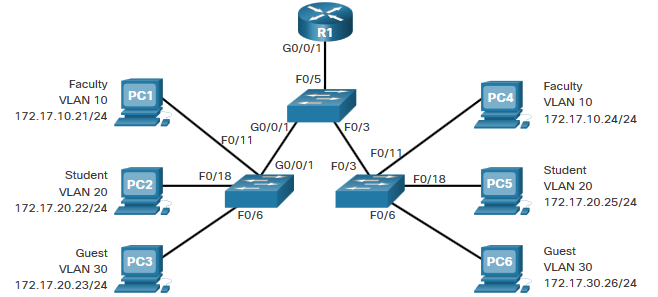 Benefits of using VLANs are as follows:
[Speaker Notes: 3 – VLANs
3.1 – Overview of VLANs
3.1.2 –  Benefits of a VLAN Design]
Overview of VLANsTypes of VLANs
Default VLAN
   VLAN 1 is the following: 
The default VLAN
The default Native VLAN
The default Management VLAN
Cannot be deleted or renamed

Note: While we cannot delete VLAN1 Cisco will recommend that we assign these default features to other VLANs
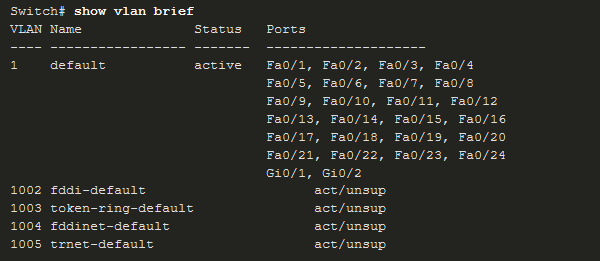 [Speaker Notes: 3 – VLANs
3.1 – Overview of VLANs
3.1.3 –  Types of VLANs]
Overview of VLANsTypes of VLANs (Cont.)
Data VLAN 
Dedicated to user-generated traffic (email and web traffic). 
VLAN 1 is the default data VLAN because all interfaces are assigned to this VLAN.
Native VLAN
This is used for trunk links only. 
All frames are tagged on an 802.1Q trunk link except for those on the native VLAN. 
Management VLAN 
This is used for SSH/Telnet VTY traffic and should not be carried with end user traffic.
Typically, the VLAN that is the SVI for the Layer 2 switch.
[Speaker Notes: 3 – VLANs
3.1 – Overview of VLANs
3.1.3 –  Types of VLANs (Cont.)]
Overview of VLANsTypes of VLANs (Cont.)
Voice VLAN  
A separate VLAN is required because Voice traffic requires:
Assured bandwidth
High QoS priority
Ability to avoid congestion
Delay less that 150 ms from source to destination
The entire network must be designed to support voice.
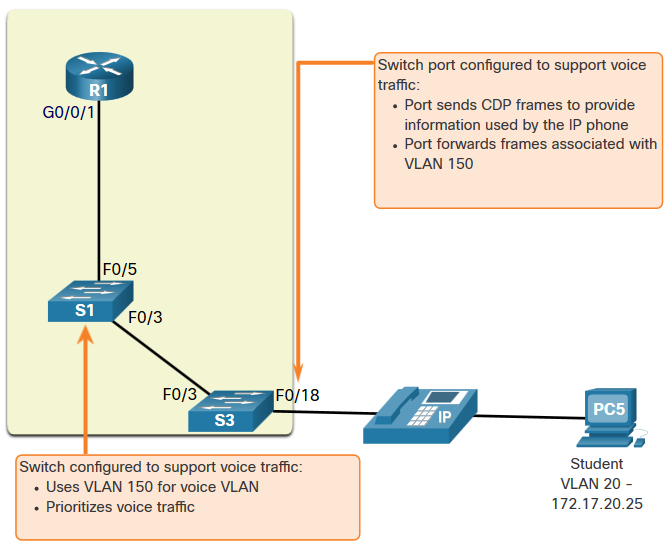 [Speaker Notes: 3 – VLANs
3.1 – Overview of VLANs
3.1.3 –  Types of VLANs (Cont.)]
Overview of VLANsPacket Tracer – Who Hears the Broadcast?
In this Packet Tracer activity, you will do the following:

Observe Broadcast Traffic in a VLAN Implementation
Complete Review Questions
[Speaker Notes: 3 – VLANs
3.1 – Overview of VLANs
3.1.4 –  Packet Tracer – Who Hears the Broadcast?
3.1.5 – Check Your Understanding – Overview of VLANs]
3.2 VLANs in a Multi-Switched Environment
[Speaker Notes: 3 – VLANs
3.2 – VLANs in a Multi-Switched Environment]
VLANs in a Multi-Switched EnvironmentDefining VLAN Trunks
A trunk is a point-to-point link between two network devices.
Cisco trunk functions:
Allow more than one VLAN
Extend the VLAN across the entire network
By default, supports all VLANs
Supports 802.1Q trunking
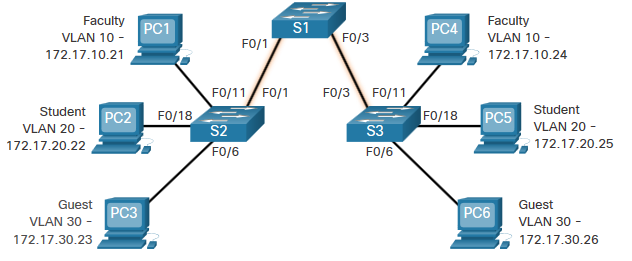 [Speaker Notes: 3 – VLANs
3.2 – VLANs in a Multi-Switched Environment
3.2.1 –  Defining VLAN Trunks]
VLANs in a Multi-Switched EnvironmentNetworks without VLANs
Without VLANs, all devices connected to the switches will receive all unicast, multicast, and broadcast traffic.
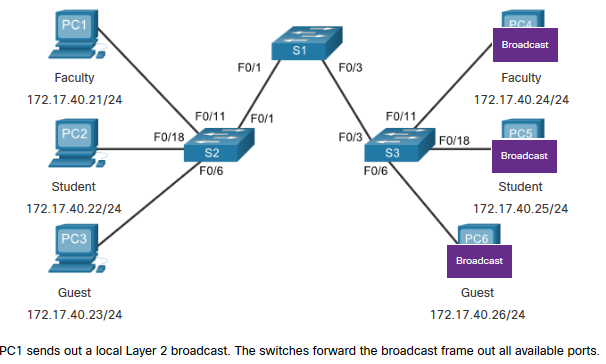 [Speaker Notes: 3 – VLANs
3.2 – VLANs in a Multi-Switched Environment
3.2.2 –  Networks without VLANs]
VLANs in a Multi-Switched EnvironmentNetworks with VLANs
With VLANs, unicast, multicast, and broadcast traffic is confined to a VLAN. Without a Layer 3 device to connect the VLANs, devices in different VLANs cannot communicate.
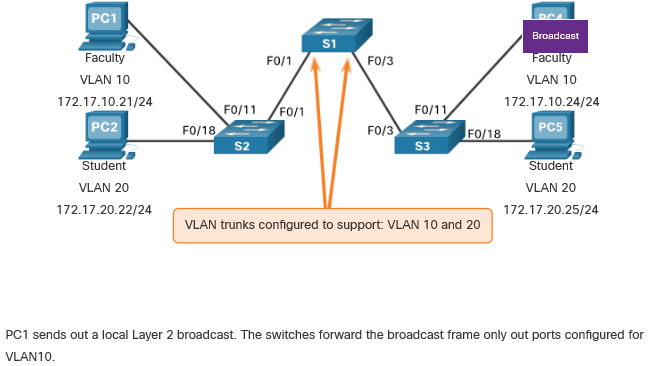 [Speaker Notes: 3 – VLANs
3.2 – VLANs in a Multi-Switched Environment
3.2.3 – Networks with VLANs]
VLANs in a Multi-Switched EnvironmentVLAN Identification with a Tag
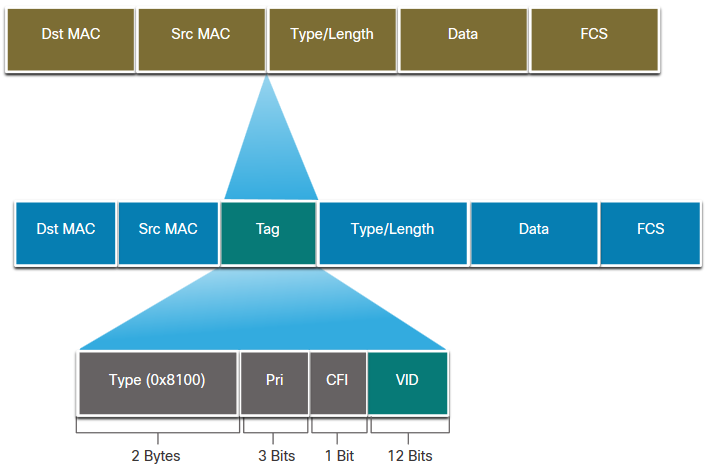 The IEEE 802.1Q header is 4 Bytes
When the tag is created the FCS must be recalculated.
When sent to end devices, this tag must be removed and the FCS recalculated back to its original number.
[Speaker Notes: 3 – VLANs
3.2 – VLANs in a Multi-Switched Environment
3.2.4 – VLAN Identification with a Tag]
VLANs in a Multi-Switched EnvironmentNative VLANs and 802.1Q Tagging
802.1Q trunk basics:
Tagging is typically done on all VLANs.
The use of a native VLAN was designed for legacy use, like the hub in the example.
Unless changed, VLAN1 is the native VLAN.
Both ends of a trunk link must be configured with the same native VLAN.
Each trunk is configured separately, so it is possible to have a different native VLANs on separate trunks.
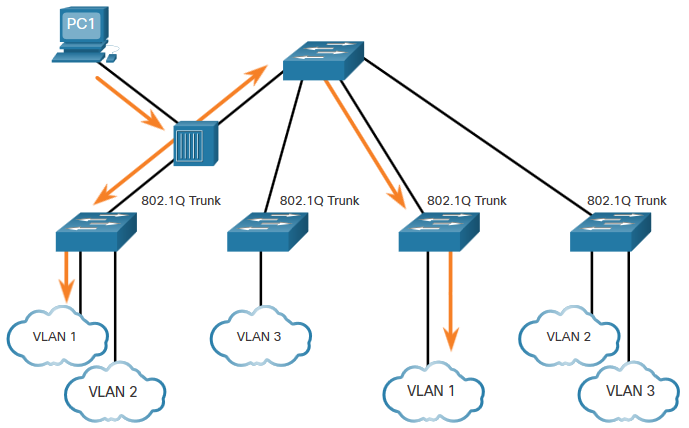 [Speaker Notes: 3 – VLANs
3.2 – VLANs in a Multi-Switched Environment
3.2.5 – Native VLANs and 802.1Q Tagging]
VLANs in a Multi-Switched EnvironmentVoice VLAN Tagging
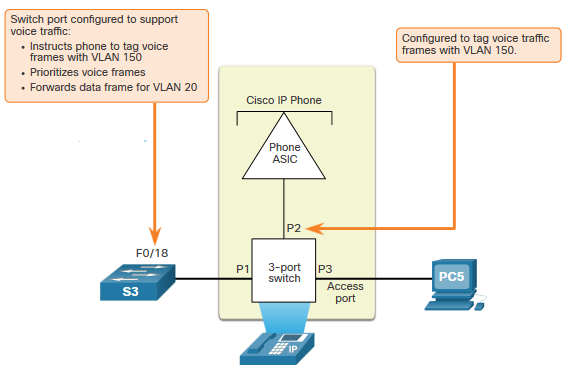 The VoIP phone is a three port switch:
The switch will use CDP  to inform the phone of the Voice VLAN.
The phone will tag its own traffic (Voice) and can set Cost of Service (CoS). CoS is QoS for layer 2.
The phone may or may not tag frames from the PC.
[Speaker Notes: 3 – VLANs
3.2 – VLANs in a Multi-Switched Environment
3.2.6 – Voice VLAN Tagging]
VLANs in a Multi-Switched EnvironmentVoice VLAN Verification Example
The show interfaces fa0/18 switchport command can show us both data and voice VLANs assigned to the interface.
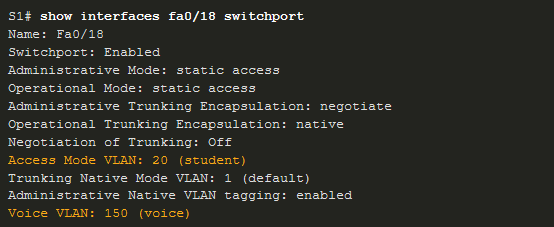 [Speaker Notes: 3 – VLANs
3.2 – VLANs in a Multi-Switched Environment
3.2.7 – Voice VLAN Verification Example]
VLANs in a Multi-Switched EnvironmentPacket Tracer – Investigate a VLAN Implementation
In this Packet Tracer activity, you will:
Part 1: Observe Broadcast Traffic in a VLAN Implementation
Part 2: Observe Broadcast Traffic without VLANs
[Speaker Notes: 3 – VLANs
3.2 – VLANs in a Multi-Switched Environment
3.2.8 – Packet Tracer – Investigate a VLAN Implementation
3.2.9 – Check Your Understanding – VLANs in a Multi-Switch Environment]
3.3 VLAN Configuration
[Speaker Notes: 3 – VLANs
3.3 – VLAN Configuration]
VLAN ConfigurationVLAN Ranges on Catalyst Switches
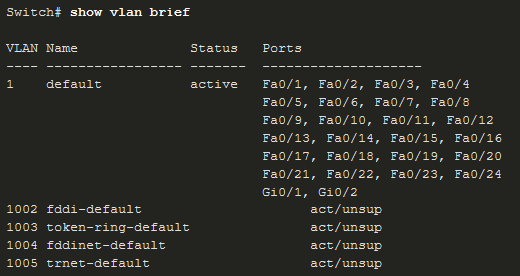 Catalyst switches 2960 and 3650 support over 4000 VLANs.
[Speaker Notes: 3 – VLANs
3.3 – VLAN Configuration
3.3.1 – VLAN Ranges on Catalyst Switches]
VLAN ConfigurationVLAN Creation Commands
VLAN details are stored in the vlan.dat file. You create VLANs in the global configuration mode.
[Speaker Notes: 3 – VLANs
3.3 – VLAN Configuration
3.3.2 – VLAN Creation Commands]
VLAN ConfigurationVLAN Creation Example
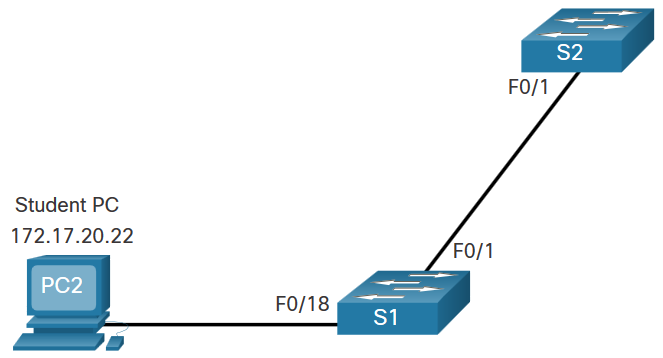 If the Student PC is going to be in VLAN 20, we will create the VLAN first and then name it.
If you do not name it, the Cisco IOS will give it a default name of vlan and the four digit number of the VLAN. E.g. vlan0020 for VLAN 20.
[Speaker Notes: 3 – VLANs
3.3 – VLAN Configuration
3.3.3 – VLAN Creation Example]
VLAN ConfigurationVLAN Port Assignment Commands
Once the VLAN is created, we can then assign it to the correct interfaces.
[Speaker Notes: 3 – VLANs
3.3 – VLAN Configuration
3.3.4 – VLAN Port Assignment Commands]
VLAN ConfigurationVLAN Port Assignment Example
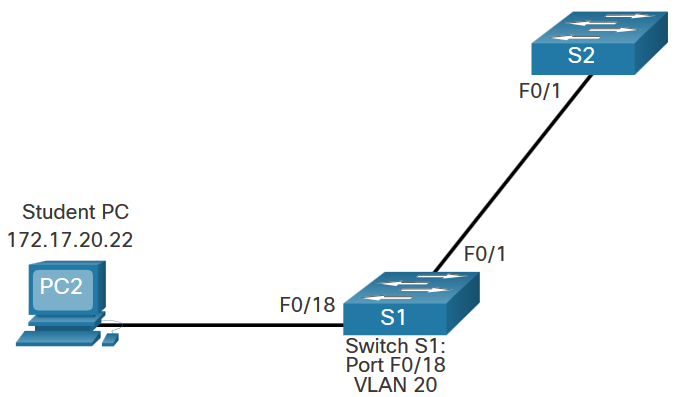 We can assign the VLAN to the port interface.
Once the device is assigned the VLAN, then the end device will need the IP address information for that VLAN
Here, Student PC receives 172.17.20.22
[Speaker Notes: 3 – VLANs
3.3 – VLAN Configuration
3.3.5 – VLAN Port Assignment Example]
VLAN ConfigurationData and Voice VLANs
An access port may only be assigned to one data VLAN. However it may also be assigned to one Voice VLAN for when a phone and an end device are off of the same switchport.
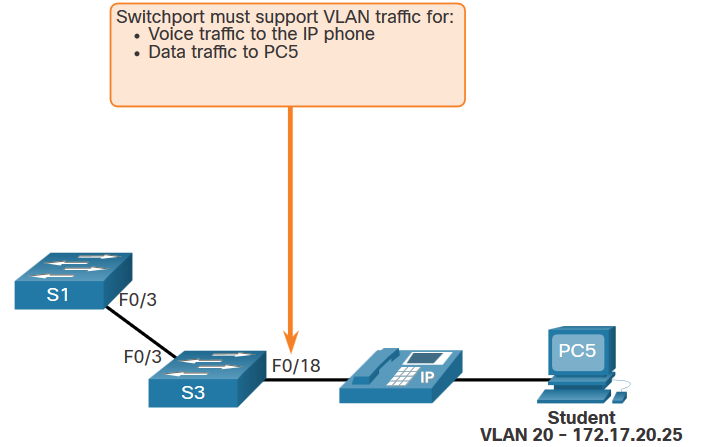 [Speaker Notes: 3 – VLANs
3.3 – VLAN Configuration
3.3.6 – Data and Voice VLANs]
VLAN ConfigurationData and Voice VLAN Example
We will want to create and name both Voice and Data VLANs.
In addition to assigning the data VLAN, we will also assign the Voice VLAN and turn on QoS for the voice traffic to the interface.
The newer catalyst switch will automatically create the VLAN, if it does not already exist, when it is assigned to an interface.
Note: QoS is beyond the scope of this course. Here we do show the use of the mls qos trust [cos | device cisco-phone | dscp | ip-precedence] command.
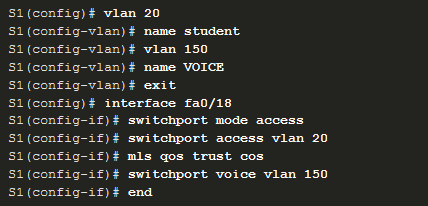 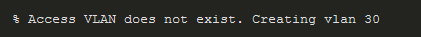 [Speaker Notes: 3 – VLANs
3.3 – VLAN Configuration
3.3.7 – Data and Voice VLAN Example]
VLAN ConfigurationVerify VLAN Information
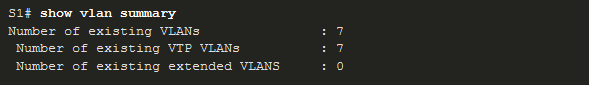 Use the show vlan command. The complete syntax is: 
show vlan [brief | id vlan-id | name vlan-name | summary]
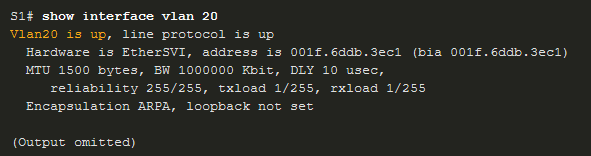 [Speaker Notes: 3 – VLANs
3.3 – VLAN Configuration
3.3.8 – Verify VLAN Information]
VLAN ConfigurationChange VLAN Port Membership
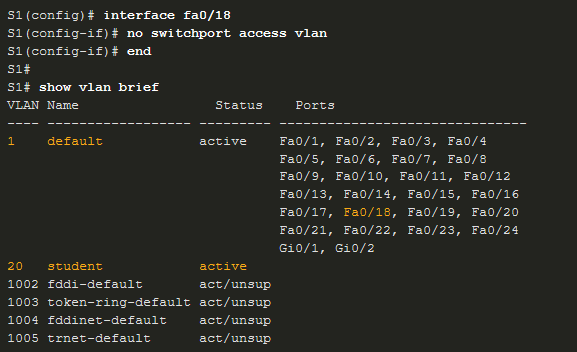 There are a number of ways to change VLAN membership:
re-enter switchport access vlan vlan-id command
use the no switchport access vlan to place interface back in VLAN 1
Use the show vlan brief or the show interface fa0/18 switchport commands to verify the correct VLAN association.
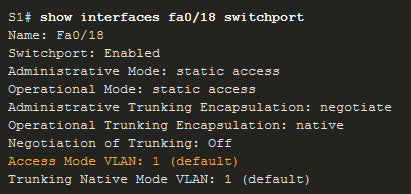 [Speaker Notes: 3 – VLANs
3.3 – VLAN Configuration
3.3.9 – Change VLAN Port Membership]
VLAN ConfigurationDelete VLANs
Delete VLANs with the no vlan vlan-id command.
Caution: Before deleting a VLAN, reassign all member ports to a different VLAN.
Delete all VLANs with the delete flash:vlan.dat or delete vlan.dat commands.
Reload the switch when deleting all VLANs.
Note: To restore to factory default – unplug all data cables, erase the startup-configuration and delete the vlan.dat file, then reload the device.
[Speaker Notes: 3 – VLANs
3.3 – VLAN Configuration
3.3.10 – Delete VLANs
3.3.11 – Syntax Checker – VLAN Configuration]
VLAN ConfigurationPacket Tracer – VLAN Configuration
In this Packet Tracer activity, you will perform the following:
Verify the Default VLAN Configuration
Configure VLANs
Assign VLANs to Ports
[Speaker Notes: 3 – VLANs
3.3 – VLAN Configuration
3.3.12 – Packet Tracer – VLAN Configuration]
3.4 VLAN Trunks
[Speaker Notes: 3 – VLANs
3.4 – VLAN Trunks]
VLAN TrunksTrunk Configuration Commands
Configure and verify VLAN trunks. Trunks are layer 2 and carry traffic for all VLANs.
[Speaker Notes: 3 – VLANs
3.4 – VLAN Trunks
3.4.1 – Trunk Configuration Commands]
VLAN TrunksTrunk Configuration Example
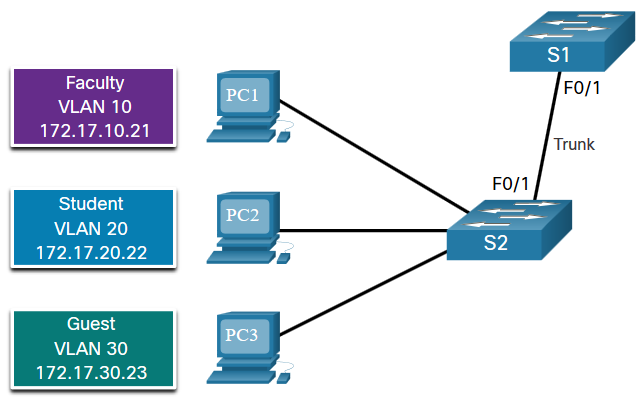 The subnets associated with each VLAN are:
VLAN 10 - Faculty/Staff - 172.17.10.0/24
VLAN 20 - Students - 172.17.20.0/24
VLAN 30 - Guests - 172.17.30.0/24
VLAN 99 - Native - 172.17.99.0/24
F0/1 port on S1 is configured as a trunk port.

Note: This assumes a 2960 switch using 802.1q tagging. Layer 3 switches require the encapsulation to be configured before the trunk mode.
[Speaker Notes: 3 – VLANs
3.4 – VLAN Trunks
3.4.2 – Trunk Configuration Example]
VLAN TrunksVerify Trunk Configuration
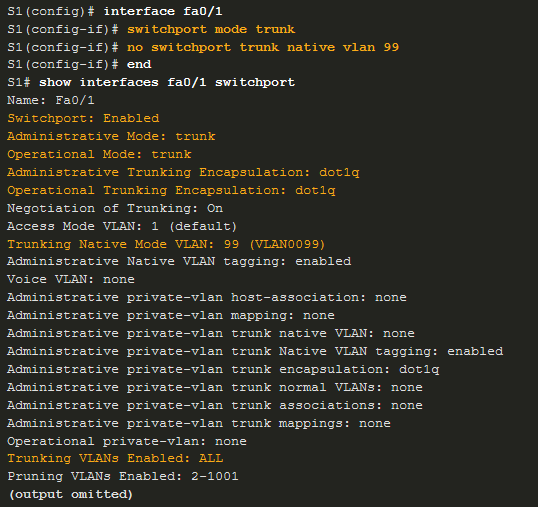 Set the trunk mode and native vlan.
Notice sh int fa0/1 switchport command:
Is set to trunk administratively
Is set as trunk operationally (functioning)
Encapsulation is dot1q
Native VLAN set to VLAN 99 
All VLANs created on the switch will pass traffic on this trunk
[Speaker Notes: 3 – VLANs
3.4 – VLAN Trunks
3.4.3 – Verify Trunk Configuration]
VLAN TrunksReset the Trunk to the Default State
Reset the default trunk settings with the no command.
All VLANs allowed to pass traffic
Native VLAN = VLAN 1
Verify the default settings with a     sh int fa0/1 switchport command.
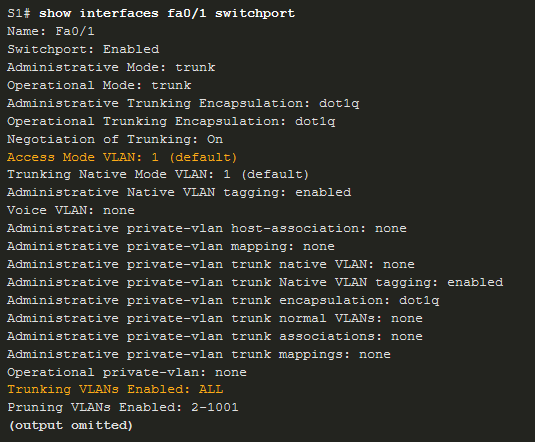 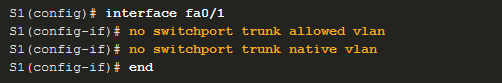 [Speaker Notes: 3 – VLANs
3.4 – VLAN Trunks
3.4.4 – Reset the Trunk to the Default State]
VLAN TrunksReset the Trunk to the Default State (Cont.)
Reset the trunk to an access mode with the switchport mode access command:
Is set to an access interface administratively
Is set as an access interface operationally (functioning)
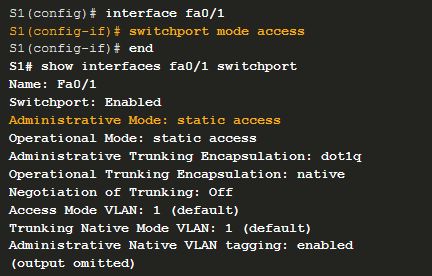 [Speaker Notes: 3 – VLANs
3.4 – VLAN Trunks
3.4.4 – Reset the Trunk to the Default State (Cont.)]
VLAN TrunksPacket Tracer – Configure Trunks
In this Packet Tracer activity, you will perform the following:
Verify VLANs
Configure Trunks
[Speaker Notes: 3 – VLANs
3.4 – VLAN Trunks
3.4.5 – Packet Tracer – Configure Trunks]
VLAN TrunksLab – Configure VLANs and Trunks
In this lab, you will perform the following:
Build the Network and Configure Basic Device Settings
Create VLANs and Assign Switch Ports
Maintain VLAN Port Assignments and the VLAN Database
Configure an 802.1Q Trunk between the Switches
Delete the VLAN Database
[Speaker Notes: 3 – VLANs
3.4 – VLAN Trunks
3.4.6 – Lab – Configure VLANs and Trunks]
3.5 Dynamic Trunking Protocol
[Speaker Notes: 3 – VLANs
3.5 – Dynamic Trunking Protocol]
Dynamic Trunking ProtocolIntroduction to DTP
Dynamic Trunking Protocol (DTP) is a proprietary Cisco protocol.
DTP characteristics are as follows:
On by default on Catalyst 2960 and 2950 switches
Dynamic-auto is default on the 2960 and 2950 switches
May be turned off with the nonegotiate command
May be turned back on by setting the interface to dynamic-auto
Setting a switch to a static trunk or static access will avoid negotiation issues with the switchport mode trunk or the switchport mode access commands.
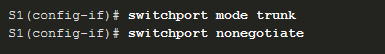 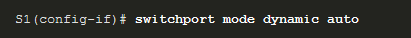 [Speaker Notes: 3 – VLANs
3.5 – Dynamic Trunking Protocol
3.5.1 – Introduction to DTP]
Dynamic Trunking ProtocolNegotiated Interface Modes
The switchport mode command has additional options.
Use the switchport nonegotiate interface configuration command to stop DTP negotiation.
[Speaker Notes: 3 – VLANs
3.5 – Dynamic Trunking Protocol
3.5.2 – Negotiated Interface Modes]
Dynamic Trunking ProtocolResults of a DTP Configuration
DTP configuration options are as follows:
[Speaker Notes: 3 – VLANs
3.5 – Dynamic Trunking Protocol
3.5.3 – Results of a DTP Configuration]
Dynamic Trunking ProtocolVerify DTP Mode
The default DTP configuration is dependent on the Cisco IOS version and platform.
Use the show dtp interface command to determine the current DTP mode.
Best practice recommends that the interfaces be set to access or trunk and to turnoff DTP
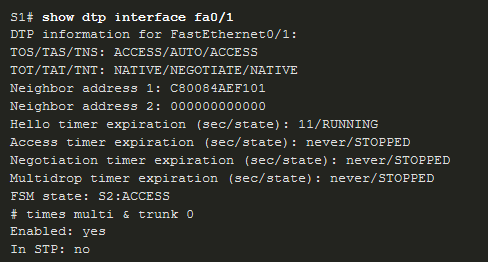 [Speaker Notes: 3 – VLANs
3.5 – Dynamic Trunking Protocol
3.5.4 – Verify DTP Mode]
Dynamic Trunking ProtocolPacket Tracer – Configure DTP
In this Packet Tracer activity, you will perform the following:
Configure static trunking 
Configure and verify DTP
[Speaker Notes: 3 – VLANs
3.5 – Dynamic Trunking Protocol
3.5.5 – Packet Tracer – Configure DTP
3.5.6 – Check Your Understanding – Dynamic Trunking Protocol]
3.6 Module Practice and Quiz
[Speaker Notes: 3 – VLANs
3.6 – Module Practice and Quiz]
Module Practice and QuizPacket Tracer – Implement VLANs and Trunking
In this Packet Tracer activity, you will perform the following:
Configure VLANs
Assign Ports to VLANs
Configure Static Trunking
Configure Dynamic Trunking
[Speaker Notes: 3 – VLANs
3.6 – Module Practice and Quiz 
3.6.1 – Packet Tracer – Implement VLANs and Trunking]
Module Practice and QuizLab – Implement VLANs and Trunking
In this lab, you will perform the following:
Build the Network and Configure Basic Device Settings
Create VLANs and Assign Switch Ports
Configure an 802.1Q Trunk between the Switches
[Speaker Notes: 3 – VLANs
3.6 – Module Practice and Quiz 
3.6.2 – Lab – Implement VLANs and Trunking]
Module Practice and QuizWhat did I learn in this module?
VLANs are based on logical instead of physical connections.
VLANs can segment networks based on function, team, or application.
Each VLAN is considered a separate logical network.
A trunk is a point-to-point link that carries more than one VLAN. 
VLAN tag fields include the type, user priority, CFI and VID.
A separate voice VLAN is required to support VoIP.
Normal range VLAN configurations are stored in the vlan.dat file in flash.
An access port can belong to one data VLAN at a time, but may also have a Voice VLAN.
[Speaker Notes: 3 – VLANs
3.6 – Module Practice and Quiz 
3.6.3 – What did I learn in this module?]
Module Practice and QuizWhat did I learn in this module? (Cont.)
A trunk is a Layer 2 link between two switches that carries traffic for all VLANs.
Trunks will need tagging for the various VLANs, typically 802.1q .
IEEE 802.1q tagging makes provision for one native VLAN that will remain untagged.
An interface can be set to trunking or nontrunking.
Trunk negotiation is managed by the Dynamic Trunking Protocol (DTP).
DTP is a Cisco proprietary protocol that manages trunk negotiations.
[Speaker Notes: 3 – VLANs
3.6 – Module Practice and Quiz 
3.6.3 – What did I learn in this module? (Cont.)
3.6.4 – Module Quiz – Protocols and Models]
Module Practice and QuizNew Terms and Commands
[Speaker Notes: New Terms and Commands]
Module Practice and QuizNew Terms and Commands
[Speaker Notes: New Terms and Commands]